Materiel Sustainment Seminar
December 14, 2023
[Speaker Notes: WelcomeJennifer Stoyle, Director Materiel Sustainment
 
Welcome to the Materiel Sustainment Seminar.  It’s great to see so many faces here, and welcome to those who are joining us virtually.  
 
Nous reconnaissons que les terres sur lesquelles nous sommes réunis aujourd’hui font partie de la nation traditionnelle non cédée des Anishinaabe Algonquins, dont la présence ici remonte à des temps immémoriaux. Nous reconnaissons que les Algonquins sont les gardiens et les défenseurs coutumiers du bassin hydrographique de la rivière des Outaouais. Nous saluons leur longue tradition d’accueil dont ont bénéficié de nombreuses nations dans ce magnifique territoire et nous nous engageons à défendre et à promouvoir la voix et les valeurs de notre nation hôte.
  
My name is Jennifer Stoyle, acting Director, Materiel Sustainment within the Materiel Group of the Department of National Defence. The mandate of my directorate is to manage the Sustainment Business Case Analysis process, including professional development of sustainment practitioners, measuring results of sustainment solutions, and evolving the SBCA process to incorporate lessons learned. To achieve that mandate, I work with my counterparts:
Marie-Andrée Jacques, Director Procurement Innovation Initiatives within the Defence and Marine Procurement Branch of Public Services and Procurement Canada, and
Tim Desson within the Industrial Technological Benefits Branch of Innovation, Science and Economic Development Canada.
I also work with the SBCA Centres of Expertise embedded within the Equipment Program Management divisions of DND: Acting Lead for COE-Maritime, Ryan McDermott; Rob McDonald, Lead for COE-Land; and Sebastien Thibault, Lead for COE-Air.
 
Dans la salle aujourd’hui, nous avons des praticiens du soutien du ministère de la Défense nationale, de Services publics et Approvisionnement Canada et d’Innovation, Sciences et Développement économique. Il s’agit des trois ministères partenaires qui, ensemble, veillent à ce que les Forces armées canadiennes disposent de l’équipement dont elles ont besoin, au moment opportun, pour réaliser leur mandat. 
 
Some administrative points:
 
We are in a hybrid format
The audience can pose their questions in person, or virtually using Slido.
Questions on Slido can be posed anonymously but content is recorded and moderated.
 
Alright, let’s get started with our Opening Address from Nancy Tremblay, our Associate Assistant Deputy Minister for the Materiel Group who refuses any more formal introduction than that! Mme Tremblay, over to you.]
Initiation
Requirements
Gap Analysis
Strategy
Framework
Details
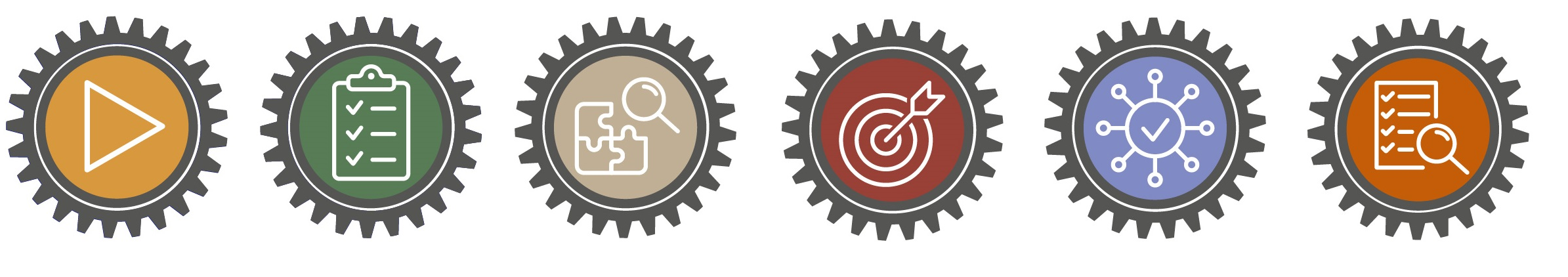 [Speaker Notes: Slide 3 [Agenda]

Today we’re going to start with an opening address from Associate ADM Nancy Tremblay, followed by prsentations about
Some administrative points:
We are in a hybrid format, and this event is being recorded.
The audience can pose their questions in person, or virtually using Slido.
Questions on Slido can be posed anonymously but content is recorded and moderated.

With that, let’s get started.

*******************************************************]
Assistant Deputy Minister (Materiel)
Director General Materiel Systems and Supply Chain (DGMSSC)
Obligations related to the "Materiel as a Service" (MaaS) option during sustainment
Materiel Sustainment Seminar
14 December 2023
Dany Theriault and Daniela Raycheva
Materiel Systems and Supply Chain Division, Materiel Group
RDIMS #6853082
Outline 

Materiel as a Service (MaaS) explained
Advantages and Disadvantages
Reason for education
Obligations
Fictional scenario and brainstorming
Next steps
Takeaways
2
What is Materiel as a Service (MaaS)*? 
The theory:
The concept of selling the services and outcomes of a product rather than the product itself
In its purest form, the seller continues to own and maintain the product, and the customer leases it for use or subscribes to a menu of services. In other scenarios, the customer owns the product but is not responsible for maintenance, or such responsibilities are divided according to the license agreement, contract or warranty (e.g. leasing or renting of a car)
Manufacturer uses the product as a platform for delivering additional services to the customer.
* Source: David Essex, Industry Editor at TechTarget,  https://www.techtarget.com/searcherp/definition/product-as-a-service
3
What is Materiel as a Service (MaaS)*? 
In some contracts Canada owns the product (e.g. airplane, tank, ship) and Industry handles sustainment activities through a performance-based contract. In these cases, most of the materiel involved during sustainment activities (e.g. spare parts) is owned by Industry and provided to Canada as a “bumper to bumper” coverage (as a Service). 
Canada pays for this coverage at predetermined rates and intervals based on performance parameters. 
Ownership of the sustainment materiel transfers from Industry to Canada upon installation onto its product.  Non-serviceable materiel removed from the Canada’s product becomes the property of Industry.
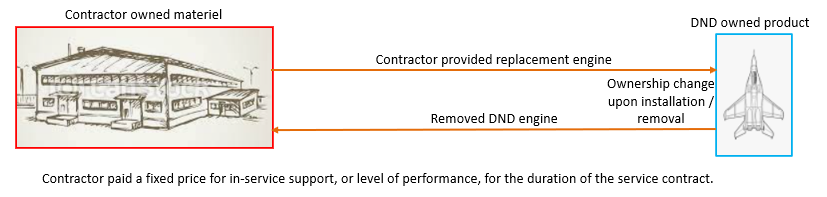 4
Advantages
Enable Canada to focus on key efficiencies / outcomes:
Operational outcomes (e.g. flying hrs, range, mileage, sea days) enabled by improved performance
Performance based contracting leverages industry’s best practices and provides a turnkey solution
Share risks and benefits with industry. Incentivize innovation, continuous capability sustainment, reduced life cycle costs and resilient supply chain
Minimize overhead costs
Leverage contractor’s internal management system to manage a fleet 
Reduce obsolescence management costs by only owning what is necessary
Provides for Industry:
Steady and predictable cashflow available for continuous process and product improvement
Motivation to build-in quality to increase materiel reliability, hence profit
More “intimate” relationship with clients based on relational contracting principles
Disadvantages
Requires a multi-year commitment on departmental budget
Requires efforts to maintain long term relationship to respond to changing operational requirements 
Sensitive considerations associated with attempting to involve new partners and/or third parties
Requires attention to the contract construct to ensure resilience and stewardship principles are in place
5
Why is it important to educate materiel sustainment practitioners about it? 
MaaS involves exchanges of materiel between Canada and in-service support providers worth billions of dollars of taxpayers' money, through long term contracts. There are materiel and financial obligations that must be met to exercise this approach. 
Under current policy and regulatory landscape, the search for more efficient and innovative contracting methods involving MaaS must address materiel and financial management related risks,  including the accuracy of Canada’s financial statements. 
Materiel sustainment practitioners should be knowledgeable about the differences between Ownership and Custody (see Supply Administration Manual (SAM), Chapter 6.3):
Materiel Ownership is vested in a person or organization that has legal title to the materiel and retains full economic benefits
Materiel Custody rests with the person or organization that has physical control of the materiel.
6
Requirements and Obligations
In December 2022, DND Materiel Management policies were updated to address the Materiel as a Service concept, with the following obligations: 

The contract with the service provider should be entered into by Canada, as represented by the PSPC Minister
 Minister of PSPC has the authority to exchange parts with a contractor under the Defence Production Act (DPA)
The Minister of National Defence does not have complete authority to divest parts through a parts exchange with a contractor without Governor in Council authorization 
The Surplus Crown Assets Act likely does not apply in the context of a parts exchange
Canada retains certain obligations with respect to parts that are divested through an exchange, such as:
Controlled Goods; 
Financial accounting; 
Export; and 
Human Health, Safety and the Environment
7
Controlled Goods
Persons who examine, possess, or transfer controlled goods in Canada must be registered and comply with the Controlled Goods Act. Considerations include: end user certification, retransfer authorisation, technical assistance agreements, demilitarization; disposal; export licensing
Financial accounting
Asset recognition: inventory and assets have different financial treatments and reporting requirements
Identify any inventory and/or assets paid by Canada (e.g. advance / milestone payments) which need to be excluded from “exchange” and subjected to Materiel Management (MM) and Financial policies
Notion of control: reporting requirements may exist even if Canada does not own the materiel (see back-up slide about Capital Leases)
       Irrevocable contract termination clauses where Canada gains ownership of materiel owned by the 	contractor 
Sufficient evidence is available to perform FAA sec 34 approval. Invoicing sufficiently detailed to accurately track life cycle costs and accurate vote and GL used to charge costs
Betterments are capitalized and funded from vote 5 
Tax considerations (CRA remission orders) 
Export
Change of ownership / title points clearly identified in the contract for items “installed” and not “installed” (e.g. pack-up kits)
Human Health, Safety and the Environment
Exemptions provided to Canada (e.g. asbestos management) may not flow down to the contractor
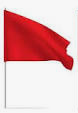 8
December 2022 update to the DND Supply Administration Manual (SAM)
Chapter 6.3 provides directions to Materiel Sustainment practitioners on MaaS:
Builds on previous clarifications / definitions provided on the terms of Ownership and Custody and Canada’s requirement to have in its system of record all it owns
Includes a new section on “Exchange of Parts” that clearly articulate the conditions under which it can be done as well as the obligations that must be met (as previously described)
Requirement for strict oversight to ensure exchange of parts do not constitute a betterment to the asset;
Requires a clear listing of all parts and materiel that will be subject to exchange as part of the contract in order to determine Canada’s long-term obligations
Provides caution about termination clauses: Canada cannot irrevocably obtain materiel owned by the contractor unless an agreed upon remuneration occurs in order to transfer title
Requires consultation with finance experts to identify financial treatment requirements at the RFP phase;
Includes a new section on “Sparing Pool” with focus on how to enter and track in the system of record Canada’s materiel contribution to such pool; and
Includes a new section on “Capital or Operating Lease” (linkage to seeking finance experts’ advice)
9
Fictional scenario – Canada’s Hover Tank Project
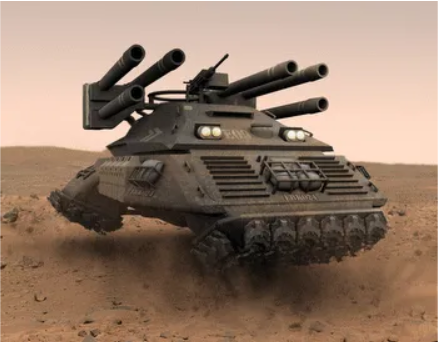 Image source: https://tvtropes.org/pmwiki/pmwiki.php/Main/HoverTank, Eli Maffei
10
Fictional scenario: 
Canada acquires 80 Leopard CX Hover tanks from Stoyle Industries. Performance based contract in 2040:

Availability: 5,000 KM / year in track mode, 1,000 hrs / year in hovering mode; fire 900 rounds of operational and or training shells of any type / year, other requirements as per mission profile 
Ownership: Canada owns the fleet. Stoyle Industries owns all materiel required to perform corrective maintenance as well as Repair & Overhaul (R&O). Ownership of materiel consumed during sustainment activities automatically transfers from Stoyle Industries to Canada upon installation. Non-serviceable materiel removed from Canada’s tanks becomes Stoyle Industries’
Custody: Canada has the custody of spares owned by Stoyle Industries which are prepositioned at specific Army bases to support sustainment activities. Same for pack up kits used for deployment
Payments to Stoyle Industries: advanced payments of $100M to prime the supply chain at Contract Award. $45M / year to cover sustainment activities IAW availability commitments
Industrial base context: 
Scenario #1: Canada is Stoyle Industries’ only customer for this product
Scenario #2: Stoyle Industries manages a Global Spares Pool (GSP) to support the five user countries that have also acquired the same capability as Canada’s.
Contract end: Canada guaranteed to get back all engines it paid for as part of the priming of the supply chain payment.
11
Fictional scenario – 
examples of some initial thoughts resulting from MaaS obligations: 
What are the customs arrangements needed in advance to ensure efficient international border crossing for the materiel Canada does not own but bring on deployments (e.g. pack up kits)? 
How do we track the materiel owned by Stoyle Industries pre-positioned on Army Bases?
What are the assets included in the priming of the supply chain and how is their overall value going to be amortized over the life of the fleet?  
Is the $45M fixed payment per year expensed as a regular maintenance cost or a service cost? Is there any materiel included? What is the level of evidence on file required to support invoicing and approval of FAA Section 34?
Scenario #1: Canada seems to have significant control over the materiel owned by Stoyle Industries since it is the only customer for these tanks.  Are we in a Capital Lease reporting situation for all the sustainment assets despite not owning them?  
Scenario #2: Are all user countries subjected to the same equipment configuration over its life?
Canada is getting back the engines it contributed for the priming of the supply chain at the end of the contract.  How are we tracking these in the system of record in the meantime and report their value in the Departmental financial statements?
How are betterments negotiated, approved, tracked and reported?  
Any greenhouse reporting requirements? 
Are system description and performance data sharable with a third party?
12
Next steps 
Communicate
Briefs, seminars, communiqués, bulletins
Educate and document
December 2022 Supply Administration Manual (SAM) update (see Chapter 6.3)
Communiqué from National Defence financial management authorities
Update to the National Defence’s Procurement Administration Manual (PAM) scheduled for winter 2024
Update to the Technical Support Guide (TSG) scheduled for winter 2024
Firm up connectivity with the Materiel Sustainment Centres of Expertise at the earliest stages of the Sustainment Business Case Analysis (SBCA) process
13
Takeaways from today’s presentation on MaaS
Materiel involved in sustainment activities is big business and its overall value has significant influence over the Government of Canada financials' statements.
Materiel as a Service is a viable approach that is compliant with policy – how the contract is structured from the outset will determine the financial and materiel management obligations.
Materiel owned by Canada must be reported into our system of record (DRMIS) - Materiel Management Module (See SAM Chapter 6.3), and possibly Asset Accounting Module for Tangible Capital Assets
Obligations in the areas of controlled goods, financial accounting, export, human health - safety and the environment must be met
There must be sufficient evidence documented on file to support FAA Section 34 approval of invoicing
Financial reporting obligations may still exist for materiel not owned by Canada depending on the level of control (use and direction) Canada exercises over it 
The Local comptroller must be engaged prior to entering into contract to ensure the appropriate accounting treatment is applied/planned for (e.g. betterments, lease, vote usage, expense vs amortize) based on the intended contract deliverables
14
Discussion and exchange
15
BACKUP SLIDE
Capital Leases*
When contractual agreements are structured so that a contractor retains the legal title to all assets (including equipment and spare parts) and the Department has use and direction over the assets, and any one of the Capital Lease criteria are met, the Department is required to record and report the acquisition of assets as a capital lease, even if the Department is not the owner of these items.  An analysis of the agreement, by financial accounting/comptroller staff, is required to determine if any of the capital lease criteria are met:
There is a provision whereby reasonable assurance exists that the Department will obtain ownership of the leased assets. This provision would be present when the terms of the lease would result in ownership being transferred to the Department by the end of the lease term; or
A bargain purchase option exists, which is a provision allowing the Department, at its option, to purchase the leased assets for a price that is sufficiently lower than the expected fair value of the assets at the date the option becomes exercisable, to the point that at the inception of the lease, it can be reasonably assured that the option will be exercised; or
The lease term is of such a duration that the Department will receive substantially all the economic benefits expected to be derived from the use of the leased asset over its life span. This occurs when the lease term is equal to a major portion (75 % or more) of the economic life of the leased assets; or
The present value of the minimum lease payments excluding executory costs (e.g., insurance, maintenance costs and taxes) is equal to at least 90% of the fair value of the leased assets at the inception of the agreement (e.g., purchase price).
16
* Source: extract from National Defence’s Finance Group Communiqué –Directorate Financial Accounting
Pricing Approach
Sustainment Seminar – 14 Dec 2023
[Speaker Notes: Indicate this OA was previously known as BoP Structure.]
Outline
SBCA process and context of the Pricing Approach Option Analysis (OA)
Purpose  
Cost Baseline 
Basis of Payment types
Contract and Value for Money phases 
Categories of work 
Example Output of the Pricing Approach OA
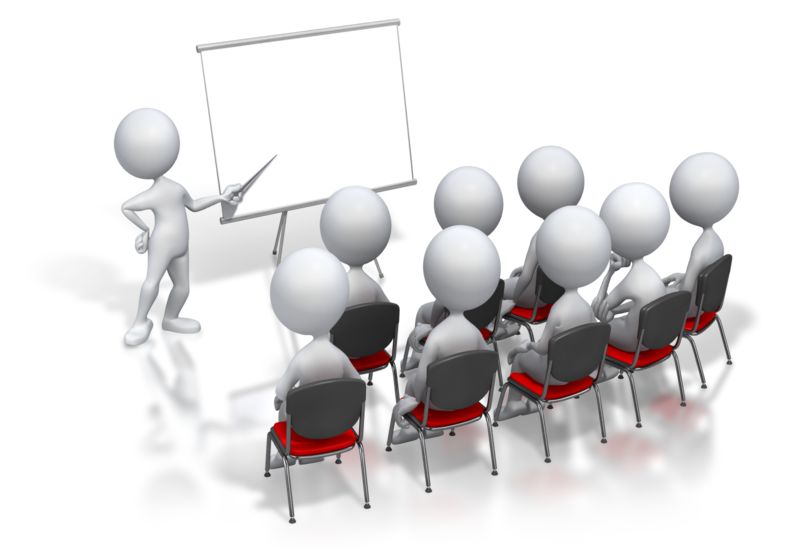 2
SBCA Process and Context (SBCA Guide)
Pricing Approach Option Analysis
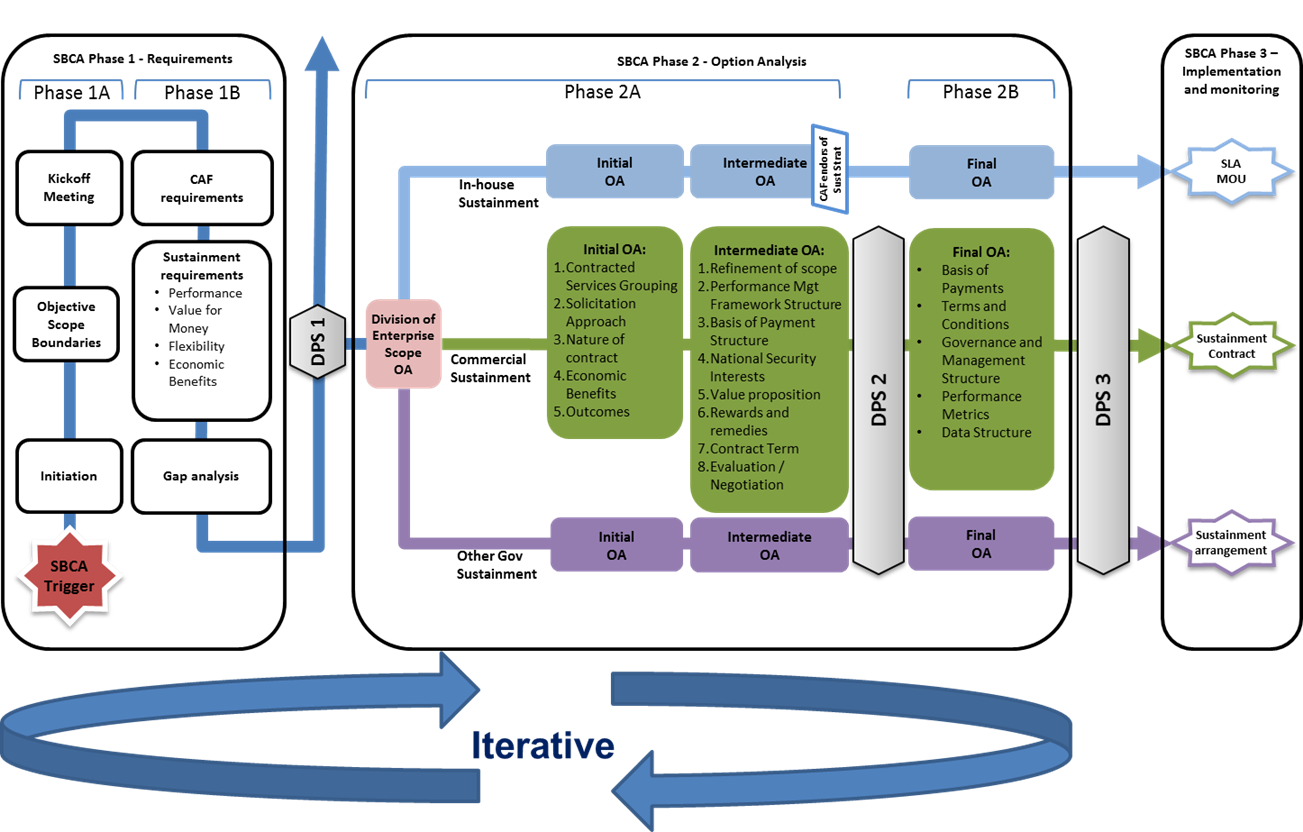 3
Purpose
The purpose of the Pricing Approach OA is to undertake a preliminary design of a tool to help fulfill the value for money requirements: the Basis of Payment (BoP). 

It is in the Intermediate OAs to help inform the team on the financial aspects of the contract. 

A word of caution: the purpose is not to develop the complete Basis of Payment. That is the subject of a Final OA
4
Approach to Pricing
The approach to pricing contracted services can depend on:
Canada’s ability to determine whether it is receiving Value for Money
The level of maturity of the sustainment enterprise 
Where equipment is in its life cycle 
The degree of variability in goods and services
The approach to pricing affects Canada’s ability to:  
Realize Value for Money 
Assess transfer of financial risk 
Implement metrics 
Invoke and administer incentives 
Adopt an Outcomes-based approach to managing performance
5
Value for Money Requirements (VfM)
Value for Money requirements inform and relate to financial outcomes 
Six Categories
Smart Buyer – acumen relating to technical and cost drivers 
Balanced Risk – avoiding undue risk premium through accountability 
Efficiency – cost reduction through continuous improvement 
Incentives – win-win outcomes 
Continuity – maintenance of financial features for contract duration 
Should Cost – validation of cost elements 
Pricing Approach: is a means to invoke VfM requirements
6
A word on Cost Baseline
A key determinant of Value for Money is the ability to establish a Cost Baseline and an accurate financial forecast 
What is a cost baseline?
The sources and nature of program cost are understood
Program costs are somewhat predictable 
There is an understanding of cause and effect – it is the cost of ‘doing business’
Example: the impact of equipment usage on variable maintenance costs
Why is a cost baseline important?
Needed to meet the Smart Buyer and Efficiency requirements 
Necessary to establish trends and assess the impact of change 
Necessary for What If? analyses (e.g. budget and/or operational rate changes)
Fundamental to determining Affordability
7
[Speaker Notes: Affordability decisions cannot be informed in the absence of a Cost Baseline.]
Building Blocks for the OA
8
Basis of Payment Types
PSPC Supply Manual and Practitioner’s Guide for Procurement Pricing:  
Fixed Price 
Fixed time/unit rate
Cost Reimbursable 
Provisional Price
For sustainment contracts and for the purposes of this OA, the three appropriate types will be:
Fixed Price; 
Cost Reimbursable with fee based on actual cost; or
Cost Reimbursable with baseline cost/incentive fee.
Fixed Price /   
Cost Reimbursable
9
Fixed Price and Cost Reimbursable
Fixed Price 
Includes pre-agreed fixed prices for delivering a defined scope. 
goods and services delivered on a monthly basis (fixed monthly rate), or
packages of goods and services delivered 
Cost Reimbursable 
Hybrid of fixed time rate and cost reimbursable:
The contractor is paid for actual hours worked in performance of the work
Incudes labour rates that are usually all-inclusive (composed of estimated direct costs, indirect costs [overhead charges] and profit). 
The contractor is paid actual costs incurred in performance of the work for materials and subcontracted work, plus a fixed percentage of those actual costs as fee
Includes mark-up rates and/or handling fee
10
Cost Reimbursable Types
Cost Reimbursable with fee based on actual cost 
the contractor is paid actual cost plus a fixed percentage of the cost as profit
may be necessary to inform smart buyer (VfM requirement)
Cost Reimbursable with baseline cost/incentive fee
the contractor is paid actual cost plus a fixed percentage of the cost as profit 
Canada is able to establish a cost baseline 
necessary to permit decision making involving trade-offs
possible due to smart buyer, and enables efficiency requirements
incentive fee includes Gain/Pain Share to incentivize improvement
11
Phases that have a bearing on Pricing
Phases help characterize the maturity of the contract and the sustainment solution 
Two types:
Contract Phases
Value for Money Phases

Phases are “considerations” in the selection of type of Basis of Payment 
The phases are meant to be tailored
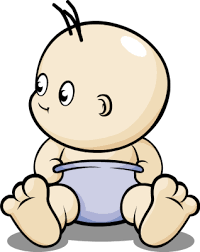 12
Contract Phases
Phase In
Period of time for transition into a new contract
Includes one-time deliverables (e.g. plans, building infrastructure, etc.)
This phase is temporary: it ends with a defined milestone (e.g. a sustainment readiness verification milestone) 
Sustainment Delivery
Period of time during which the equipment is being sustained
Activities linked directly to sustaining equipment  
Phase Out 
Period of time to transition out of a contract
Examples: disposal, inventory transfer 

	** The Sustainment Delivery Phase can overlap the other two contract phases
The Phase In and Phase Out have cost components not directly attributable to sustainment
13
[Speaker Notes: So-What?
- A focus of the Pricing Approach are activities during the Sustainment Delivery. 
- Activities that are non-recurring and related to Phase In and Phase Out won’t be included in the Sustainment Delivery Phase and therefore aren’t part of the cost baseline.]
Contract Phases and Pricing Approach
Pricing approach varies with Contract Phases:
Phase In
Example preferred pricing approaches:
Defined one-time deliverables: Fixed price
Unclear scope such as accreditation: Cost reimbursable
Sustainment Delivery
Preferred pricing approach will be in accordance with the Value for Money phases (next slide)
Phase Out
Example preferred pricing approach: 
Stock taking and transfer of inventory: Cost reimbursable
14
[Speaker Notes: Sustainment Delivery and Phase-In can overlap but there is a need to maintain the activities associated with Phase-In are unique and priced accordingly.]
Value for Money Phases
Cost Exploration 
Period of time necessary to establish a Cost Baseline
Typically early in life cycle or during transitionary period
Could occur during mid-life when little or no historical data is available 
Cost Optimization or Reduction 
Contract period when management focus is on managing cost drivers
‘Sweet spot’ when it is possible to establish a cost baseline, there is cost awareness and continuous improvement can be incentivized 
Affordability is achievable – informed decisions on financial trade-offs
Cost Containment 
Period during which mix of costs are changing and baseline isn’t possible
Typically late in Life Cycle or Contract Phase Out
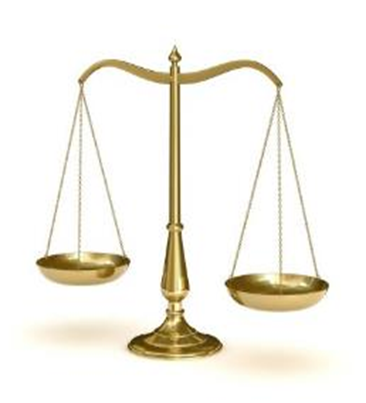 15
[Speaker Notes: VfM phases are applied to the Sustainment Delivery activities only.

Speak to the apparent misconception that Cost Optimization is the same as Cost Containment. 

Cost Optimization refers to the time and place when the Value for Money requirements (most importantly Smart Buyer) are being fulfilled and Canada’s program management is actively, and in an informed manner, making trade-offs between performance, vfm, flexibility and economic benefits. ​

Cost Reduction refers to portions of the Enterprise targeted for decreases in the cost baseline. ​

In an ideal situation, Cost Optimization and Cost Reduction phases will comprise the majority of the equipment life cycle.]
Value for Money Phases
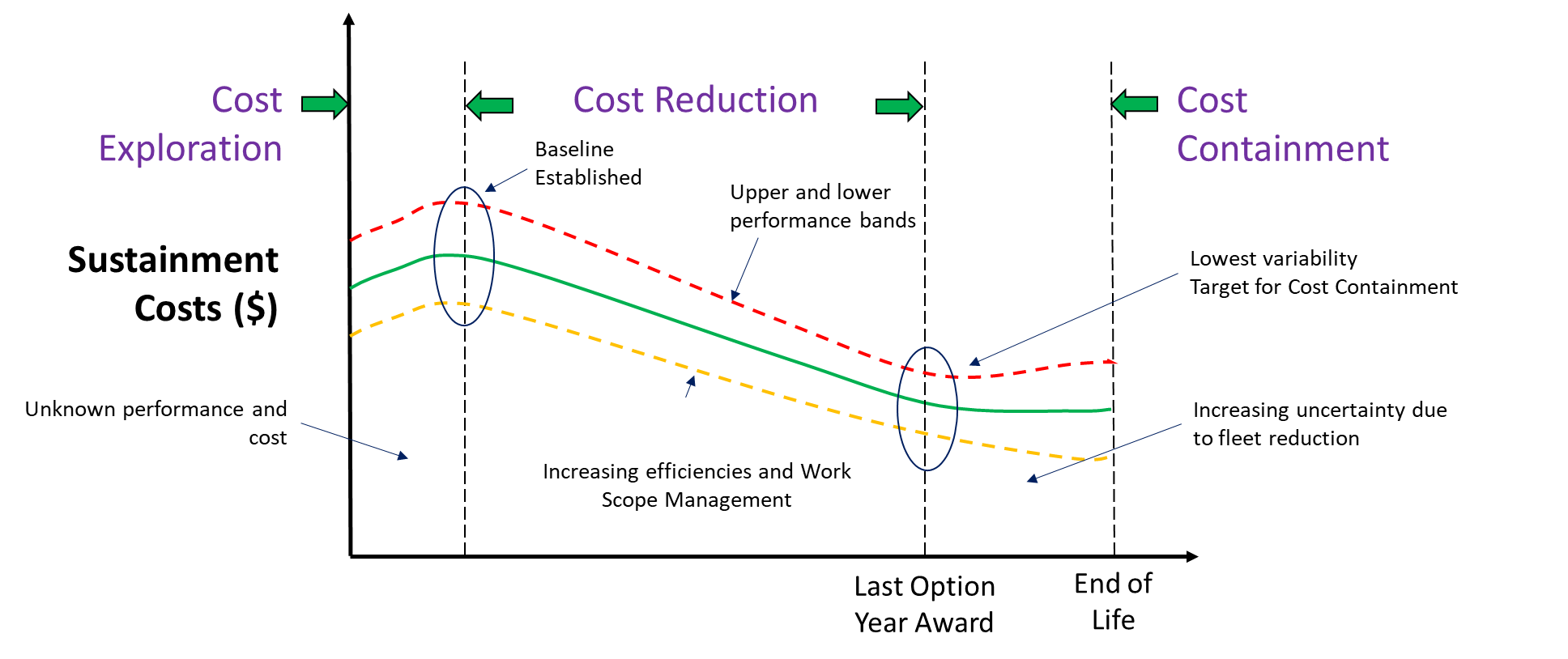 16
[Speaker Notes: This graphic depicts a situation where there is opportunity for continuous improvement and cost reduction. ​
​
Cost optimization will have a different slope.]
Value for Money Phases and Pricing Approach
Pricing approach varies with VfM Phases:
Cost Exploration
In the absence of cost baseline, it isn’t possible to measure or incentivize cost reduction 
Suggested pricing approach: Cost Reimbursable with fee based on actual cost
Cost Optimization/Reduction 
With a cost baseline, business case can be made and cost reductions rewarded 
Suggested pricing approach: either Fixed Price or Cost Reimbursable with baseline cost/Incentive Fee 
Cost Containment 
It may be necessary to incentivize (or remedy) variability for a discrete cost component only
Suggested pricing approach: Cost Reimbursable with fee based on actual cost
17
[Speaker Notes: An aim of the Pricing Approach and the Cost Exploration is to establish the basis for invoking and the timing of incentives (example Gain and Pain Share – one needs a cost baseline before they can be used) ​

To be clear, incentives can be implemented for non-financial metrics (e.g. Availability) during the Cost Exploration and Cost Containment phases.]
Contract and Value for Money Phases
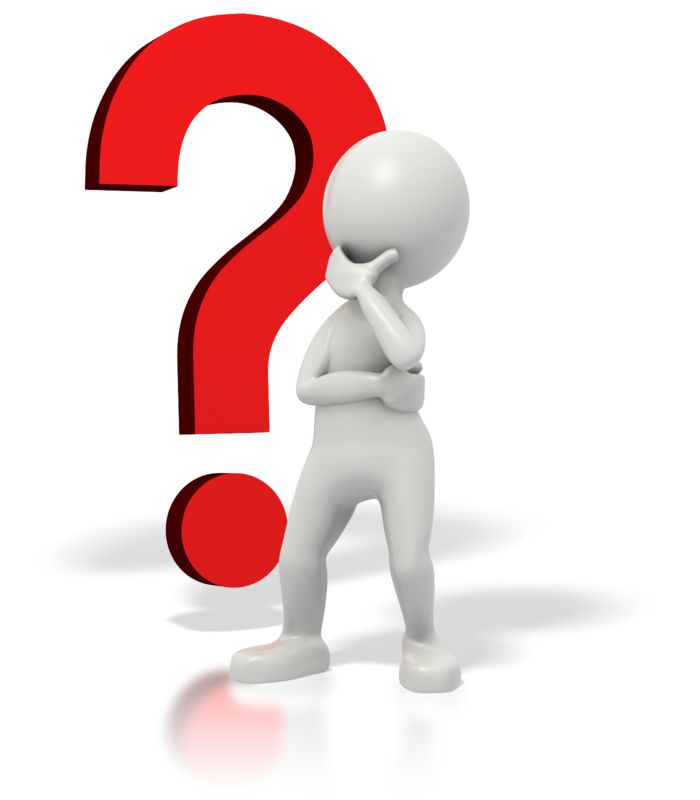 The two types of phases are not unrelated but, they can be independent so each needs to be considered. 
Examples:
A new contractor in the middle phase of life  
A new contract in the absence of being able to establish cost baseline 
A new contract in a mature enterprise with cost certainty 

How will the approach to pricing each differ?
18
Categories of Work
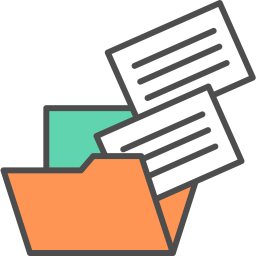 Core Work 
2 types:
Recurring work: activities performed irrespective of demands (equipment usage)
Variable work: activities linked to level of equipment usage or consumption 
Core work is not to be mistaken for Fixed Price work
"Task-Based" Work (e.g. Unscheduled, Emergent or Arising Work)
Normally used for work to address an ‘arising’ need
Known or expected activities, but the timing and volume may fluctuate
Implemented through Task Authorizations
Pricing approach not required for tasks that could be described, negotiated and implemented thru Task SOWs if the needs arise
19
[Speaker Notes: Work activities that may be the topic of an "Engineering Changes" or “Technology Insertions", that cannot be predicted and described in the statement of work are not to be identified as Task-based Work. Teams must plan for this additional work; however, this work will be included in the contract through a contract amendment.]
Core and Tasked Based - Examples
Tasked-Based Work
Design Engineering 
Publications Updates 
Mobile Repair Party 
Repair Development 
Test and Evaluation 
Obsolescence Study
Core Work
Program Management 
Maintenance 
Warehousing 
Supply Support 
Training delivery 
Production Engineering 
Tech Data Management 
It is a best practice to classify Core work as either recurring or variable
20
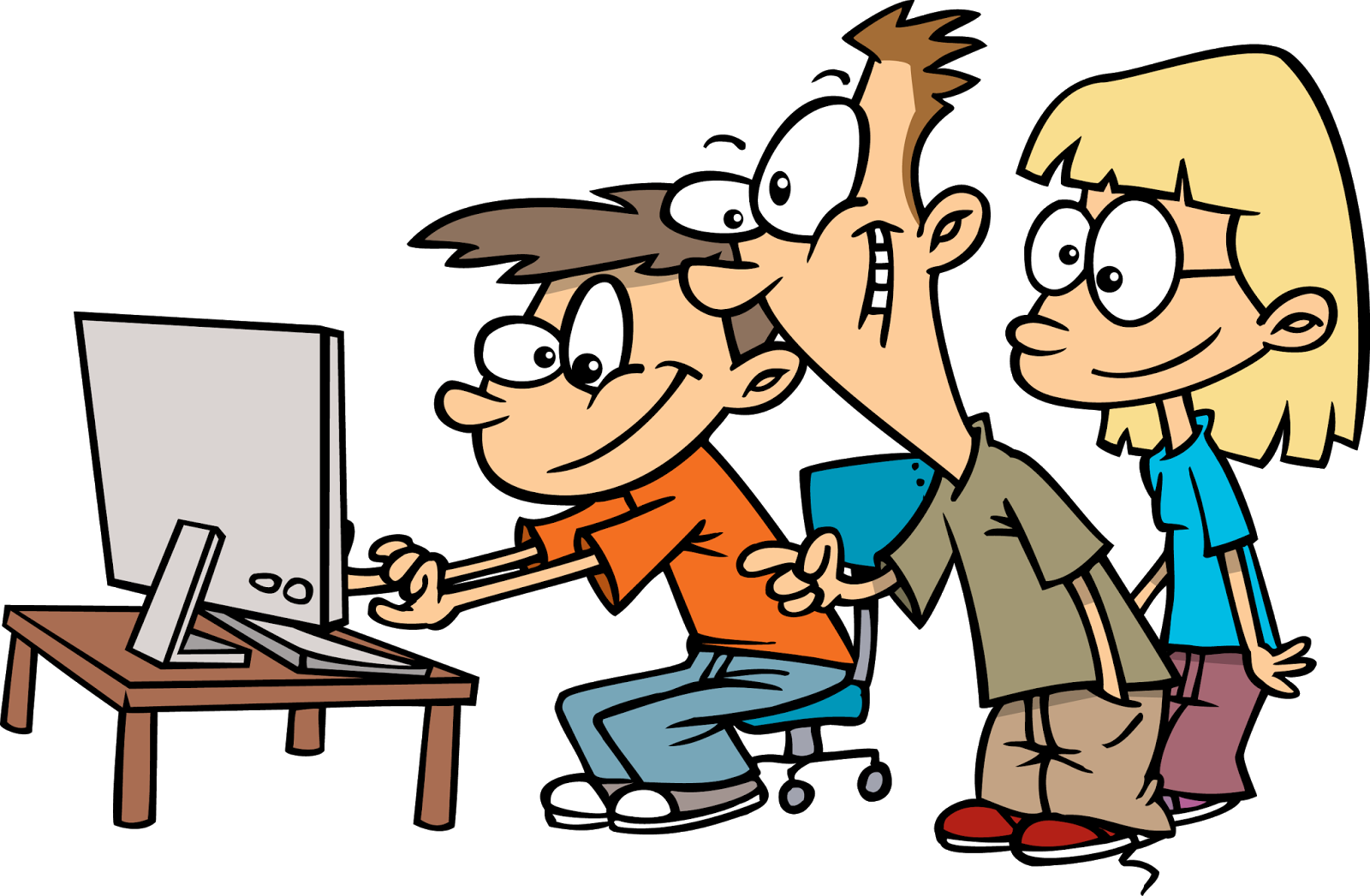 Categories of Work and Pricing Approach
Pricing Approach needs to reflect the nature of the goods and services
Work should be categorized according to frequency and nature
A consideration is the regularity, repetitiveness of the work:
Examples: recurring transactions such as Life Cycle Material Management (LCMM) support are priced differently than component repairs which could be dependent on condition:
LCMM support: fixed monthly price 
Component Repair & Overhaul: cost reimbursable with baseline cost
21
Pricing Approach and Phases Overview
Phase In
Phase Out
Contract Phases
Sustainment Delivery
Option Period
Option Period
Contract Term – Initial
Cost 
Reimbursable
Combined Fixed Price and Cost Reimbursable with baseline cost
Predominantly
Cost Reimbursable
Combined Fixed Price and Cost Reimbursable
FOC
Categories of Work
Core
Recurring
Variable
Task-Based
Contract Award
IOC
SRV*
FOC
SRV*
3
5
1
4
2
7
8
6
*Sustainment Readiness Verification (SRV)
Maximum
Learning Curve
Cost Baseline
Value for Money Phases
Cost Exploration
Cost Containment
Cost Reduction/Optimization
22
[Speaker Notes: The Term of Contract will be determined in that respective OA and the Pricing Approach is to be aligned. 

Contract phases help highlight the maturity of the contract and the temporary nature of some costs.

VfM phases highlight the need for features such as visibility into work packages, fixed vs cost reimbursable, and incentives.]
Example Output of the OA
23
Discussion / Questions
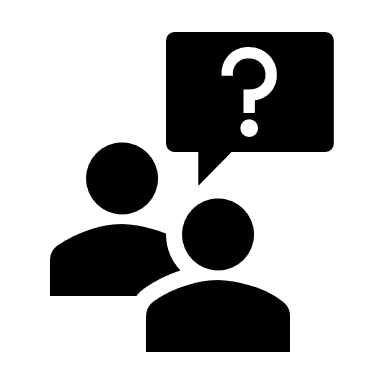 24
Break
Sustainment Business Case Analysis Process & Manual
Materiel Sustainment Seminar
Jocelyn Montour, DMS Policy
COS (Materiel) / Director Materiel Sustainment
[Speaker Notes: This presentation will address the Sustainment Business Case Analysis (SBCA) from a policy perspective, covering the SBCA process and Manual.]
Outline
Sustainment Initiative Institutionalization Plan
Memorandum of Understanding concerning Sustainment Business Case Analysis (SBCA)
SBCA Manual and process – Highlighting key changes from the SBCA Guide
SBCA support
2
[Speaker Notes: Outline:
Sustainment Initiative Institutionalization Plan
Memorandum of Understanding concerning Sustainment Business Case Analysis (SBCA)
SBCA Manual and process – Highlighting key changes from the SBCA Guide
SBCA support]
Sustainment Initiative Institutionalization Plan
Sustainment Initiative
Materiel Sustainment
Tri-department Sustainment Initiative launched in 2016
Director Sustainment Initiative Program Management (DSIPM)
SBCA Guide
Memorandum of Understanding (MOU) concerning Sustainment Business Case Analysis (signed 2023)
Director Materiel Sustainment (DMS)
SBCA Manual (imminent)
Materiel Sustainment Program Performance Measurement Framework (pending)
3
[Speaker Notes: 1- In 2016, the Sustainment Initiative was launched between DND, PSPC and ISED, and introduced the SBCA process. Up to 2023, the Sustainment Initiative was coordinated by the Director of Sustainment Initiative Program Management (or DSIPM) and a revised SBCA Guide was published 2 years later.

2- In 2023, DSIPM was officially replaced by DMS (Director of Materiel Sustainment) and we are well on our way to institutionalize the Sustainment Initiative by integrating the SBCA into our core business. There are 3 main components to the materiel sustainment institutionalization plan:
Establish a top-level policy document. An MOU (Memorandum of Understanding) was produced and signed this year. Through this MOU, DND, PSPC and ISED agree to apply the SBCA process per the SBCA Manual.
Publish SBCA Manual, which replaces the legacy SBCA Guide. It should be released soon. DND’s DAOD 3005-0 on Materiel Sustainment and PSPC’s Policy Notification 118 on the Sustainment Initiative and SBCA will both be updated accordingly.
Develop a Materiel Sustainment Program Performance Management Framework. And that is work in progress.]
MOU concerning SBCA
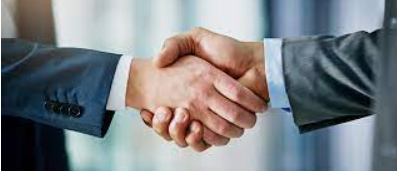 The Participants will jointly mandate the application of SBCA process for new or existing military equipment through the appropriate means. 
The Participants will resource SBCA teams that, under the leadership of the relevant Equipment Program Manager or Major Project Delivery Director General within DND, will apply the SBCA process, in accordance with the SBCA Manual.
The Participants will determine, in advance, the resources assigned, and depth of analysis required of each SBCA process, commensurate with the potential return on the invested level of effort and opportunity costs.
4
[Speaker Notes: About the MOU that was signed this year, the Participants (namely the 3 ADMs who signed the MOU for DND, PSPC and ISED), agreed to the following:
Mandate the application of SBCA process, meaning that we want to do this.
Resource SBCA teams and apply the SBCA process IAW the SBCA Manual.
Determine in advance the level of effort commensurate with the return  this statement in the MOU prompted some changes to better forecast and plan for upcoming SBCAs, notably through the central monitoring of SBCA triggers, file assessment, and gap impact assessment. More on these in the next slides.]
Sustainment Initiative
Materiel Sustainment
15
71
23
SBCAs completed to date
SBCAs in progress
SBCAs identifiedas part of FY24/25 business planning
5
[Speaker Notes: I wanted to share some numbers, so that you can appreciate the fact that the SBCA is now well under way to being institutionalized. It’s now part of our core business.

15 SBCAs have been completed to date,
71 are currently in progress, and
23 new, upcoming SBCAs have been identified through a file assessment exercise that took place this summer.]
SBCA Triggers
Each category of SBCA trigger represents an opportunity to achieve departmental results
Director Materiel Sustainment now centrally monitorsfor SBCA triggers related to new equipment acquisition and contract management action
Equipment Program Management will monitor for sustainment deficiencies
6
[Speaker Notes: On the right side of this slide, there are 3 categories of situations that can trigger a new SBCA:
1- When we’re acquiring new equipment – the SBCA process is conducted in parallel with capital projects. The SBCA process is to the procurement of support services what the Project Approval Process (PAP) is to the procurement of equipment. 
We also do SBCAs when there is no capital project – for existing equipment, which is more frequent than capital projects. And we have 2 trigger categories for existing equipment:
     2- When a contract management action is required, for example, when a contract or option period will expire.
     3- When there is a deficiency (or a gap) with any one of the 4 sustainment principles (performance, value for money, flexibility and socio-economic benefits).

A) SBCA triggers represent an opportunity to achieve departmental results through the procurement of support services for military equipment.
B) For the first 2 categories of triggers, DMS now centrally monitors them. The intent of central monitoring is to better forecast and plan for upcoming SBCAs. This has now been incorporated into the Business Planning Cycle to identify resource requirements. For the first time this summer:
	1- From the Contract Database Management System (CDMS) managed by DMPP, DMS provided EPMs with a list of sustainment contracts above $20M expiring in the next 4 years.
	2- EPMs did a file assessment by first identifying for which of these contracts an SBCA is applicable. 
	3- Then, for these new SBCAs, EPMs also identified their scope, schedule constraints and temporary resource requirements. 
	4- DMS then consolidated the resource requests, submitted them for inclusion in the L1 business plan.
	Note that, as it turned out, each L1 was limited to 3 resource requests, and this request for SBCA resources didn’t get through. But, at least, we now have better visibility of what’s in the pipeline for SBCAs, which is important for resource planning.

C) For the 3rd SBCA trigger category, EPMs will continue to monitor for deficiencies WRT the 4 sustainment principles. e.g. maintenance effectiveness reviews.]
New SBCA Manual
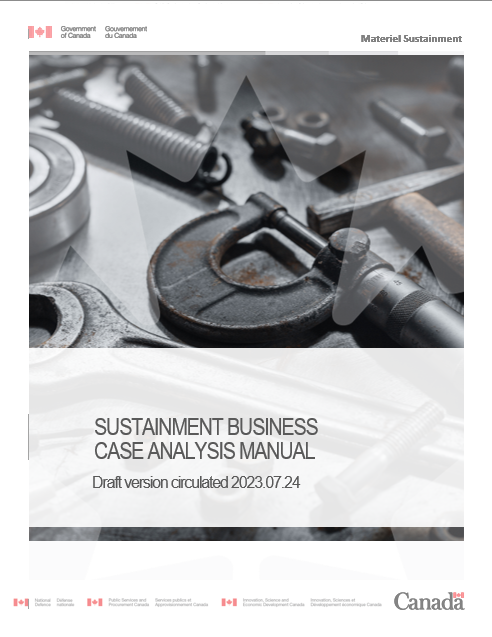 SBCA Guide version 3 published in 2018
Recognized need to standardize and streamline to mandatory elements. 
Conducted war gaming exercises with reps from DMS, PSPC/ Director Procurement Innovation Initiatives (DPII), Innovation Science and Economic Development (ISED), Sustainment Centres of Excellence (CoE) and Director Materiel Policies and Procedures (DMPP).
SBCA Manual underwent two rounds of DG-level engagements: March 2023 (SBCA Phase 1) and August 2023 (Phase 2)
SBCA Manual complete, pending 3x ADMs approval
SBCA Manual to be updated once a year
No rework required for active SBCAs
7
[Speaker Notes: 1- The current SBCA Guide came out in 2018
a) Governance of the Sustainment Initiative recognized the need to better standardize SBCAs and streamline them by identifying the minimum, mandatory elements of the SBCA process.
b) This led to a war gaming exercise to go through the entire SBCA process with several key people. This was then the basis for drafting a new SBCA Manual.
2- Then, we broadened consultations with 2 rounds of DG-level engagements and sought feedback from their divisions: one in March 2023 (up to Ph 1 of the SBCA) and the other one in Aug (on the entire Manual).
3- The Manual is now complete. Tomorrow, we will be asking the Sustainment Initiative Strategic Governance Committee to approve the release of the Manual.
So, we are hoping to publish it soon, in both languages, on GCpedia, accessible to all three departments.
4- Going forward, the SBCA Manual will be updated on an annual basis, with selected updates targeting specific areas.
5- SBCAs that are currently active will not have to rework things to comply with the new SBCA Manual. While we want to take advantage of the improvements of the Manual as much as possible, we don’t want people to have to redo some SBCA activities.]
General changes from the SBCA Guide
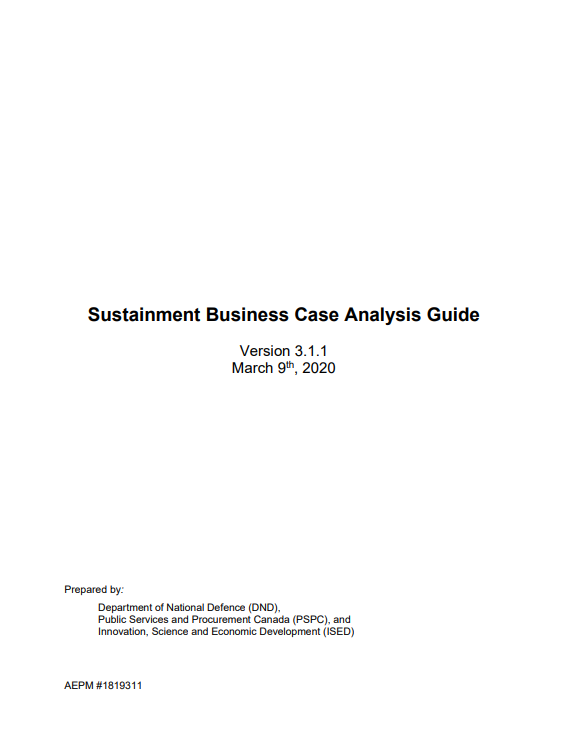 Focus on mandatory elements (to achieve desired outcomes)
Central monitoring of SBCA triggers
SBCA file assessment, integrated with business planning cycle
Renamed and added certain elements
4th principle changed from “economic benefits” to “socio-economic benefits”
Optimized Defence Procurement Strategy (DPS) engagements
Introduced an “in-house governance”
More integration with the procurement process
More emphasis on policy compliance
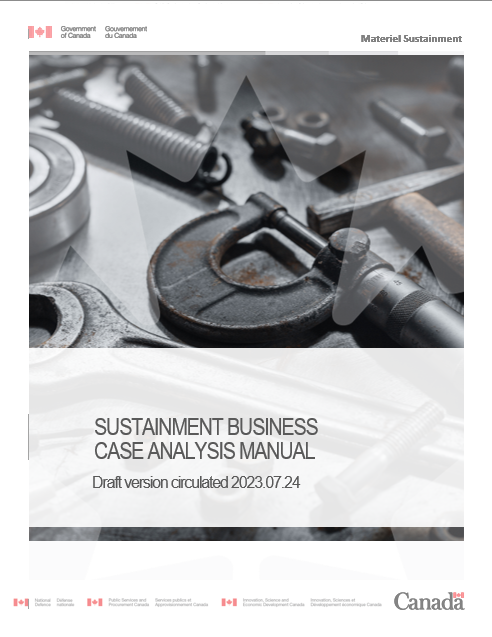 8
[Speaker Notes: I have to say that all the changes from the SBCA Guide to the SBCA Manual that will be highlighted in the next part will be meaningful mostly to the people who are already somewhat familiar with the SBCA process. And, for those of you less familiar with the current process, you won’t be completely lost because we will still walk you through the phases of the process at a high level.

Let’s start with the main, general changes from the Guide to the Manual:
1- The SBCA Guide doesn’t specify what parts of the process are mandatory. The Manual clearly specifies that everything contained in Part 2 of the Manual is mandatory (Part 1 providing general, contextual information).
2- We already talked about the monitoring of triggers and the SBCA file assessment.
3- We adjusted the list and names of certain elements of the process, like sub-phases, requirement categories and options analyses (which we call OAs).
4- The scope of the 4th sustainment principle needed to be expanded from strictly focusing on economic benefits to also include socio-economic commitments of our government.
5- The SBCA process will continue to use the well-established, tri-department Defence Procurement Strategy (DPS) governance structure. In the Manual, we made some adjustments to optimize DPS engagements and also provide flexibility at the same time.
6- Because we recognized the need to verify certain things internally within DND before going to DPS, a new in-house governance was also introduced in the Manual.
7- The Manual more clearly indicates how the SBCA process directly contributes to the procurement process. The connections are more explicit.
8- Also more explicit in the Manual is the importance of complying with existing policies. To this end, we identified specific activities to ensure compliance. Having said this, we recognize the need to work with policy folks in DGMSSC in the next year to further optimize that aspect.

The SBCA Manual is not a revolution but an evolution of the Guide. The SBCA process is fundamentally the same. But the Manual adds some refinements around it.
Also, the Manual upholds the same directing principles as before:
A tailored sustainment solution
Continuous DND-PSPC-ISED collaboration
The SBCA assisting in achieving departmental results
Early industry engagement
Rigor, critical thinking
Innovation, a wide option space
Compliance with existing policy
Solid performance management frameworks (PMFs) for contracts (when applicable)]
SBCA Process Overview
PHASE 2
PHASE 1
Framework
Details
Strategy
Initiation
Requirements
Gap Analysis
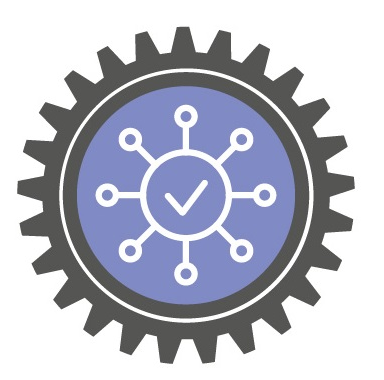 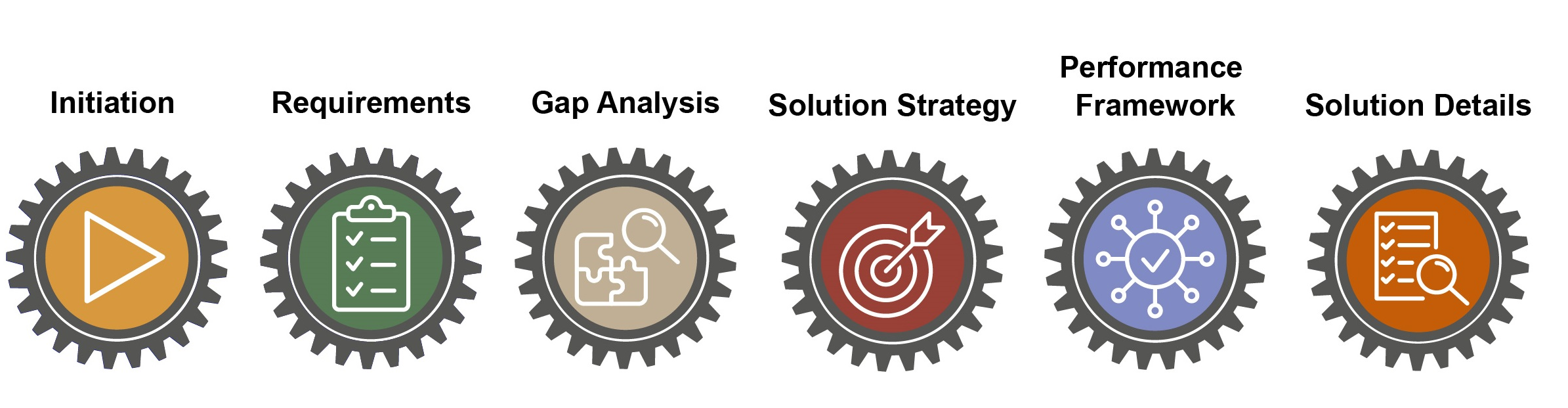 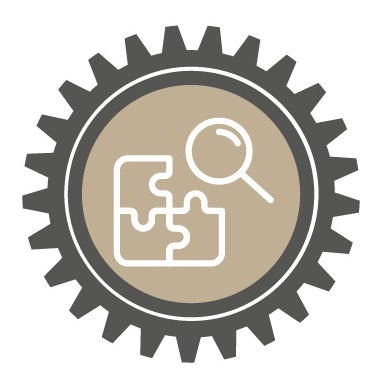 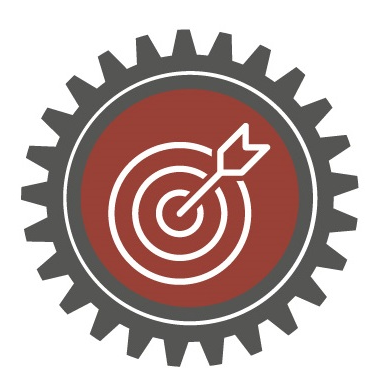 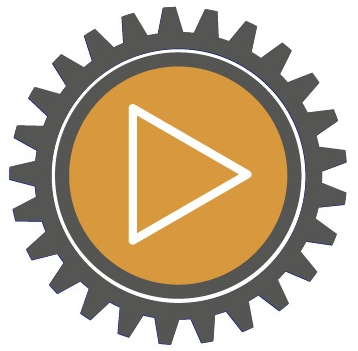 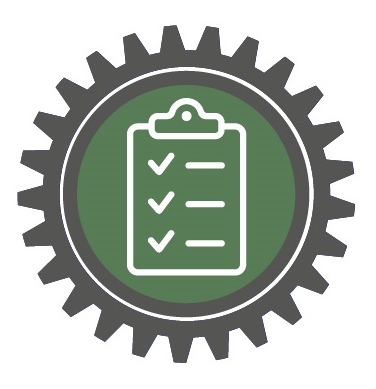 SBCA Project Plan
Roles & Responsibiites
Gaps Analysis &Risk Assessment
SustainmentStrategy
CAF Requirements
Service Level Agreement
Refinement of Scope
Pricing Approach
PMF Structure
ProcurementStrategy
SolicitationApproach (RFP)
Inter. Dept. Co-op
Economic Leverage
Industry Engagement
Sustainment Requirements
IHG = DND In-House Governance
9
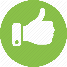 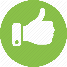 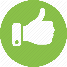 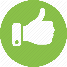 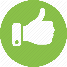 IHG
IHG
IHG
IHG
IHG
[Speaker Notes: This slide summarizes the SBCA process. I will then present a slide for each sub-phase of the process.
The SBCA process has 2 phases, with 3 sub-phases each. The SBCA Guide refers to a 3rd phase, which we removed from the formal process because it has to do with the ongoing monitoring of the sustainment solution that must be done between formal SBCAs.
In Phase 1, a plan is developed to kick off the SBCA, then CAF operational requirements are defined, followed by sustainment requirements and enterprise outcomes. Then, SBCA teams identify gaps against sustainment requirements, and recommend a course of action for Phase 2. 
Phase 2 is where the sustainment solution is gradually developed, going from a strategy to a solution framework and then to solution details. 
In parallel with the DPS governance that will continue to apply, the green dots on the diagram represent the new in-house governance, the details of which will need to be fleshed out in the next year.]
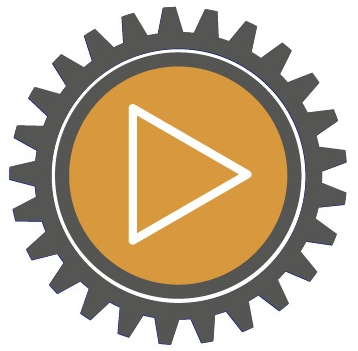 Activity: Confirm SBCA context and plan
SBCA Team
SBCA Scope
Background
Strategic Guidance
SBCA Schedule
SBCA Kick-off
Phase 1A – Initiation
No significant change from SBCA Guide
10
[Speaker Notes: With this slide and the next ones, I will walk you through the process and highlight the areas that have changed from the SBCA Guide to the Manual.
On these slides:
the left-hand side describes the main changes in each sub-phase.
the right-hand side lists the activities of the sub-phase.  Red fonts will indicate a change to these activities.

Phase 1A gets the SBCA started by establishing all the required parameters (such as scope, resources and schedule) and conducting a formal kick-off meeting with the responsible director of each department.
In Phase 1A, there are no significant changes from the SBCA Guide as such.
The changes mentioned earlier (namely the monitoring of SBCA triggers and the file assessment) are pre-SBCA activities.]
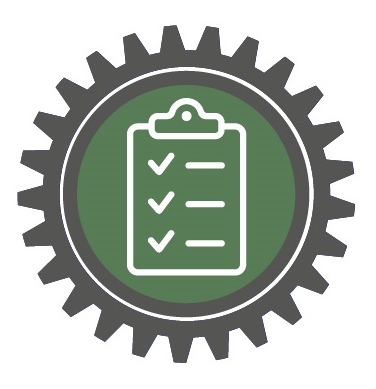 Activity: Define CAF Requirements. 
Availability
Reliability
Suitability
Safety
Deployability
Resilience
Scalability

Activity: Define Sustainment Requirements
Performance
Value for Money
Flexibility
Socio-Economic Benefits

Activity: Define Sustainment Enterprise Outcomes
Phase 1B – Requirements
Added two Canadian Armed Forces (CAF) requirement categories (resilience and scalability)
Changed requirement categories of the 4th sustainment principle
Formalized the definition of sustainment enterprise outcomes
Underlined need for data to support the SBCA
11
[Speaker Notes: The outcome of Phase 1B is a set of well defined sustainment requirements and enterprise outcomes.

There are 4 main changes in this phase:
1- Experience suggested that two new CAF requirement categories were required (resilience and scalability); they were added.
2- In accordance with the expanded scope of the 4th principle, we replaced the former requirement categories by a new set, which includes indigenous procurement, green procurement and social procurement.
3- Although many SBCA teams have already been doing this, we formalized the need to define sustainment enterprise outcomes.
4- Another recognized need is to collect as much data as possible in relation to the equipment, to support Phase 1B and subsequent SBCA activities.]
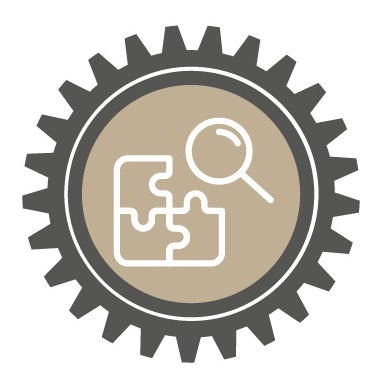 Activity: Gap analysis
Performance requirements
Value for Money requirements
Flexibility requirements
Socio-Economic Benefits requirements
Phase 1C – Gap analysis
Formalized impact assessment of gaps
Added the possibility to recommend performing a tailored options analysis in Phase 2 (for existing equipment only)
12
[Speaker Notes: In Phase 1C, SBCA teams first identify gaps between the newly defined requirements and the current sustainment solution. Then, these gaps are analyzed to determine the severity of their impact on the sustainment enterprise. This impact assessment has become a common practice, but the SBCA Guide doesn’t specify it. So, in the Manual, we are simply formalizing it. 
Analyzing the impact of the gaps serves a dual purpose:
First, it prioritizes what gaps mostly need to be tackled and addressed in Phase 2.
The second purpose is to help EPMs decide where they will use their limited resources. At this stage, at the end of Phase 1, and based on the severity of the impact of the gaps, SBCA teams need to make a recommendation to either:
Continue with their existing sustainment solution, without doing an SBCA Phase 2 options analysis; 
Modify key aspects of the existing sustainment solution per the gap analysis, through a tailored options analysis (so, a reduced Phase 2). This is a new option that is not covered in the current SBCA Guide; or 
Replace the existing sustainment solution with a new solution via a fulsome business case analysis.

The recommendation of doing a tailored options analysis in Phase 2 must be justified to governance by explaining that the severity of not fulfilling certain sustainment requirements is low enough to be acceptable. In the case of new equipment being acquired, SBCAs are required to fully develop their sustainment solution through a complete Phase 2.]
Phase 2 – Options Analysis (OAs)
Structure and names changed
13
[Speaker Notes: Before going into each sub-phase of Phase 2, let me point out a couple of general changes in Phase 2, from the Guide to the Manual:
The structure and names have changed in Phase 2:
	a) The previous Phase 2A becomes the new Phases 2A and 2B and the previous Phase 2B becomes Phase 2C.
	b) And the names of the sub-phases have changed. Initial, intermediate and final options analyses (or OAs) become the sustainment strategy, the solution framework and the solution details.]
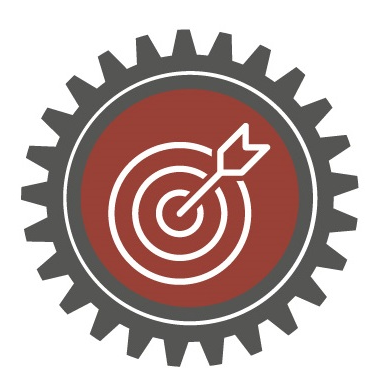 Division of Enterprise Scope
In-House Strategy
CAF Autonomy & Resilience
Organizational Responsibility Breakdown
Arrangement Strategy
In-house Outcomes
Commercial Strategy
National Autonomy & Resilience
Contracted Services Grouping
Approach to Solicitation
Nature of Contract
Socio-Economic Benefits Strategy
Contracted Outcomes
Other Government Strategy
Services Grouping
Socio-Economic Benefits Strategy
Arrangement Outcomes
Phase 2A – Sustainment strategy
Previously called “Initial OAs”
14
[Speaker Notes: Phase 2A is where SBCA teams define the sustainment strategy and the procurement strategy.
The first OA that is done divides all activities required to sustain that enterprise into the 3 streams mentioned earlier - so, what’s going to go commercial, in-house and to other governments. Based on that division of enterprise scope, the rest of Phase 2 then separately tackles OAs for each of these 3 streams.

What are the changes from the SBCA Guide?
1- First, for each Phase 2 sub-phase, you will see a lot of red on the right. That’s because all the individual OAs that are now listed in the Manual for the in the in-house and other government streams of the sustainment enterprise were not specifically identified in the SBCA Guide.
2- The name of the sub-phase changed from ‘initial OAs’ to ‘sustainment strategy’.]
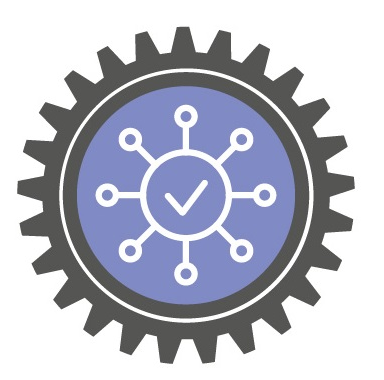 In-House Framework
Refinement of Scope
Performance Management
Commercial Framework
Refinement of Scope
Performance Management Framework Structure
Pricing Approach
Reward and Remedies
Term of Contract
Evaluation/Negotiation Approach – Part 1
Value Proposition – Part 1
Other Government Framework
Refinement of Scope
Performance Management
Arrangement Term Approach
Negotiation Approach –  Part 1
Value Proposition – Part 1
Contracted sustainment cost estimate and affordability assessment
Phase 2B – Sustainment solution framework
Previously called “Intermediate OAs”
Split OAs between Phases 2B and 2C
Formalized the need for a contracted sustainment cost estimate and affordability assessment
Clarified how Phase 2B and 2C OAs contribute to specific parts of the RFP
15
[Speaker Notes: Phase 2B is where the sustainment solution starts to take shape. At the end of this sub-phase, the desired outcome is a sustainment solution framework that will be all fleshed out with the required details in Phase 2C.

For changes from the SBCA Guide:
1- Again, the name of the sub-phase changed from ‘intermediate OAs’ to ‘sustainment solution framework’.
2- Based on experience, a few OAs needed to be split, with a Part 1 in Phase 2B and a Part 2 in Phase 2C.
3- After Phase 2B commercial OAs are completed, we formalized the need to have a cost estimate of the contracted component of the sustainment solution. And the need to assess affordability.
4- Another change affecting contracted aspects is that the Manual clarified how Phases 2B and 2C OAs each contribute to writing specific portions of the Request for Proposal (RFP).]
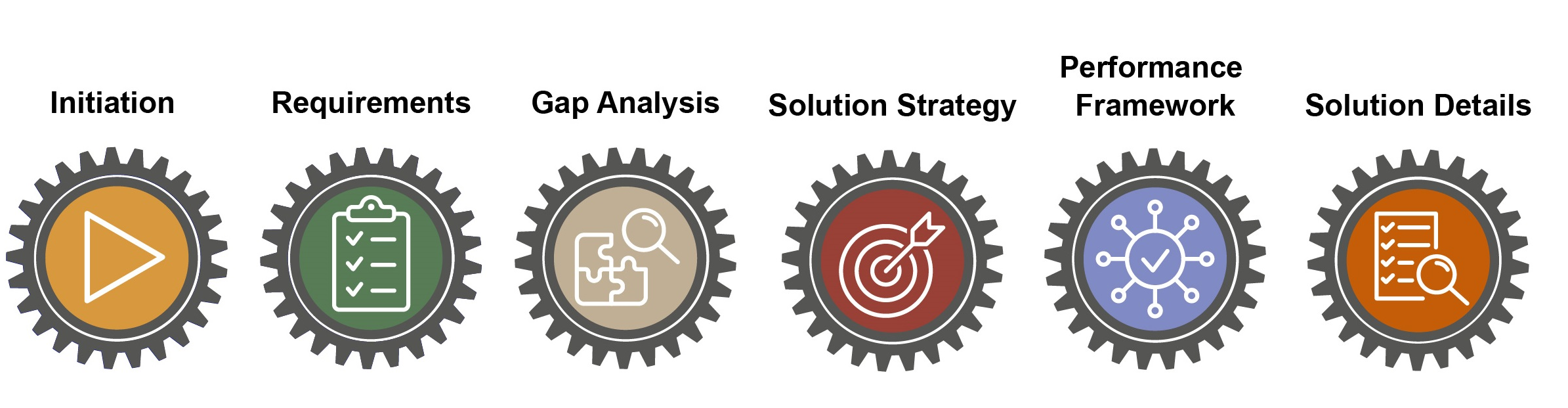 In-House Details
Arrangement Clauses
Governance & Management
Performance Metrics
Data Structure
Commercial Details
Basis of Payment
Terms and Conditions
Governance & Management
Performance Metrics
Evaluation/Negotiation Approach – Part 2
Data Structure
Value Proposition – Part 2
Other Government Details
Performance Metrics
Negotiation Approach – Part 2
Value Proposition – Part 2
Sustainment solution alignment
Phase 2C – Sustainment solution details
Previously called “Final OAs”
Split OAs between Phases 2B and 2C
Added the need to demonstrate sustainment solution alignment
16
[Speaker Notes: In Phase 2C, SBCA teams define the details of the sustainment solution and verify that the resulting sustainment solution does in fact address all the gaps of the existing solution that needed to be addressed. The final outcome of Phase 2C is to develop the required sustainment arrangement documents for the 3 enterprise streams:
For the commercial stream: we’re looking at bid solicitation documents;
For the in-house stream: it’s memorandums of understanding or service level agreements (MoUs or SLAs); and
For the other government stream (typically for Foreign Military Sales cases with the US): it’s normally a Letter of Request to the US government.

Now, about the changes in Phase 2C:
1- For the name of the sub-phase: ‘Final OAs’ became ‘sustainment solution details’.
2- Again, some OAs are split into two parts, between Phases 2B and 2C.
3- We added the need to demonstrate alignment of the sustainment solution with the sustainment requirements and outcomes defined in Phase 1, and also demonstrate that gaps are properly addressed by the sustainment solution.]
SBCA Support
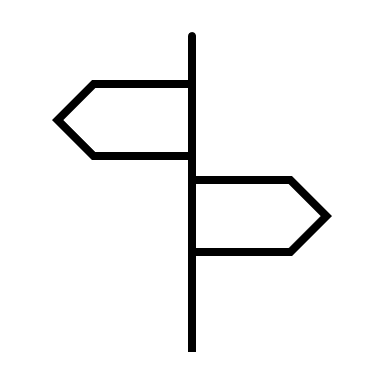 Training
Executive SBCA Workshop (1/2-day workshop for EX-01/Col and above)
Introduction to SBCA (3-day MMTC course)
Sustainment Centres of Expertise (CoEs)
COE-Maritime: Ryan McDermott
COE-Land: Rob McDonald
COE-Air: Sébastien Thibault
Community of Practice
Materiel Sustainment Seminars (twice annually)
Resources
GCpedia: Defence Sustainment
HELP
SUPPORT
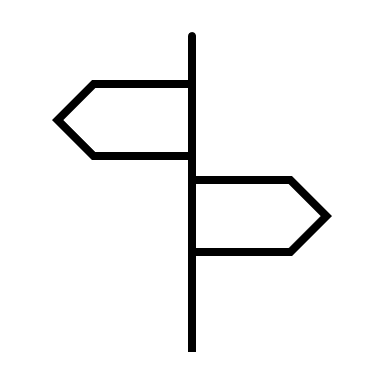 TIPS
GUIDANCE
17
[Speaker Notes: To finish off, I wanted to address the different forms of SBCA support that are available:
1- There’s a half-day executive workshop available and a 3-day introduction course for the SBCA. Training and workshop material will be updated to align with the new SBCA Manual.
2- CoEs play a very vital role in SBCAs. Their main mandate is to guide and assist SBCA teams throughout their SBCAs. Because each SBCA is a unique and complex activity, the experience of CoEs is a huge help to SBCA teams who have never done this before.
3- These materiel sustainment seminars, twice a year.
4- There are other resources on our Defence Sustainment GCpedia site, accessible by the 3 depts (DND, PSPC and ISED). Our intent is to have a growing number of support resources available to SBCA teams (such as templates and useful guides and tools). These resources will only be released progressively, as they become available. In the meantime, CoEs often have draft versions that they can provide as required.

Whether or not you’re already familiar with the SBCA process, we encourage you to get familiar with the new SBCA Manual when it comes out, and if you haven’t done so already, sign up for a training session.]
Discussion / Questions
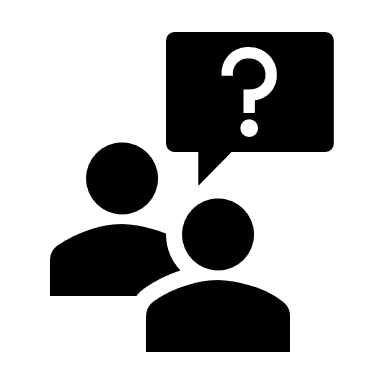 18
Aircraft Maintenance Support Equipment3rd Line Repair & Overhaul SBCA
Randy Cook (CoE Air)
Martin Kellen (Technical Authority)
Marisol Dufour (Contracting Authority)
What are Aircraft Maintenance Support Equipment (AMSE)?
Used by RCAF to service military aircraft.
Used by RCAF personnel and contractors domestically and on deployed operations.
Comprises a range of equipment of varying technical complexity.
From towbars and jacks to Mobile Nitrogen Generators (MNG) and Ground Power Units (GPU).
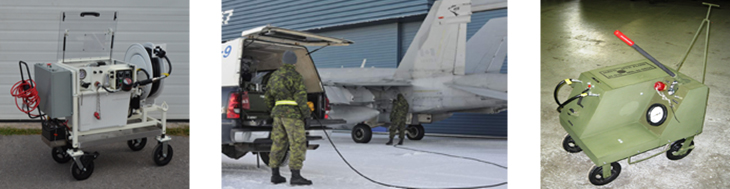 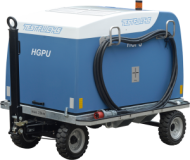 2
Why change the sustainment solution?
Old Enterprise
3 Repair & Overhaul (R&O) contracts (total value +$20M):
2 awarded on sole-source basis (IP)
1 competitive contract
All contracts expired at nearly the same time (end FY 2019)
Extensions were required to complete the SBCA.
Challenges
Age of equipment – no ELE. 
Lack of historical transactional data to incentivize contracts and inform repair vs. replacement decisions.
Limited industry insight – contracts had been held by same contractors for 15+ years.
3
SBCA Scope
3rd Line Repair & Overhaul only

Given lack of historical transactional data, decision to seek an interim solution to enhance Smart Buyer’s visibility and control 

Follow-on SBCA (~ 2024-2025) to leverage Smart Buyer info and establish a longer-term optimized solution
4
SBCA Team
5
SBCA Timeline & Industry Engagements
8 Suppliers participated
Initial LOI – after Initial OAs - July to Aug 2018 with Industry Day
Posted the NSNs in LOI to get industry’s feedback on capabilities and potential IP issues.
Initial LOI
Jul to Aug 2018
with Industry Day
LOI Update 
Dec-2019 to Jan-2020
LOI Update 
Apr-2020 to May-2020
Solicitation 
(RFP posted)
Mar to May-2021
Contracts Awarded
Sept-2021
Initiation
Requirements
Gap Analysis
Strategy
Details
Framework
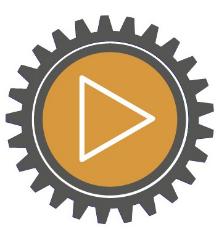 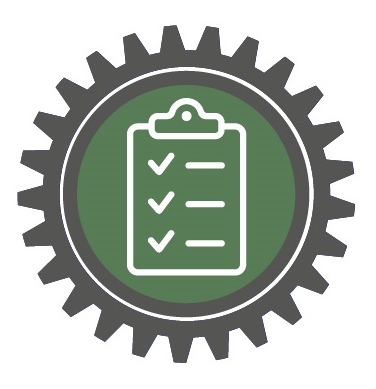 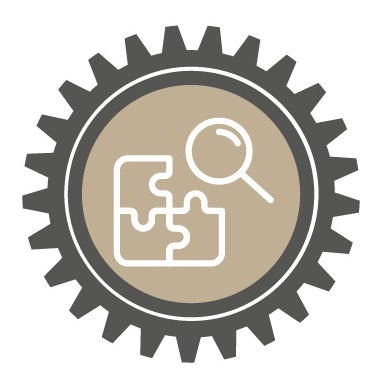 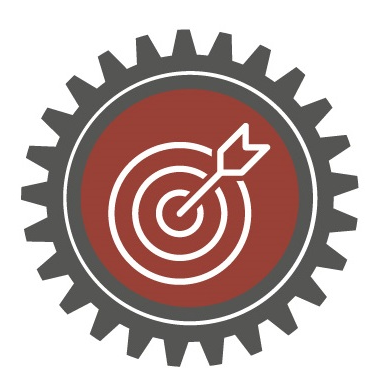 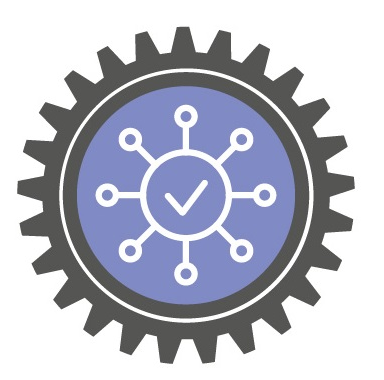 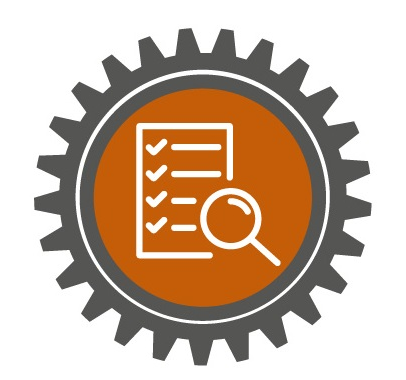 DPS 1
Jan-2018
DPS 2
Jul-2019
SBCA completion
Feb-2021
June- 2017
6
SBCA Phase 1 - Requirements
In-depth analysis of all NSNs to provide a clear indication of what required repair:
37% of the items under the old contracts no longer required 3rd line R&O.
One NSN (200012741) used mostly by the Navy (75%), Army (21%) and Air (4%) at a cost of ~400K/year is no longer required.
Review discovered $3M per year in over budgeting.
Developed Performance, Value for Money (VfM) and Flexibility requirements to achieve:
Sufficient, safe and reliable stock.
Best possible Value for Money.
Flexibility to prioritize 3rd line repairs.
7
Gap Analysis
8
Phase 2 Result of Initial OAs – Division of Scope & Contracted Services Grouping
AMSE Sustainment Enterprise
DND / EMT
Program requirements & management
LCMM
Personal Service Contracts
LCMM
R&O Contract
“Simple AMSE”
3rd line R&O
Engineering support
CAF / RCAF
1st line maintenance
2nd line maintenance
Supply Chain
R&O Contract
“Complex AMSE” 
3rd line R&O
Engineering support
9
[Speaker Notes: Contracted Services Grouping identified that IP-related work should be allocated to the OEM. A single contract model was considered, but not recommended, since maintenance is already competed.

The Division of Enterprise Scope OA identified work that could be transferred from DND to industry, in particular in material management, R&O and Configuration management. This OA also noted an opportunity to address the impact of obsolescence by engaging industry more effectively. The Contracted Services Grouping OA determined that the highest VfM and efficiency would be obtained by grouping all such work in the same contract as that providing all other engineering work.]
Phase 2 Result of Initial OAs
10
Free Flow vs Managed R&O
Free Flow
3rd line repairs freely flow to, and from contractor.
3rd line:
authorized to repair up to Current Fiscal Year (CFY) forecast. 
authorized to spend up to Maximum Repair Cost (MRC).
written approval only required if above authorized is exceeded.
Written estimates and approval only required for Engineering support.
Limited visibility into status, costs and priority of each repair.
Repairs returned to designated Depot on completion.
Managed R&O
Written estimate required for all 3rd line repairs and engineering support.
Estimates require approval prior to starting work. Approval is based on:
Operational requirements
Sparing levels
Repair vs Replacement
Available funding
Summary and detailed reporting submitted with Monthly invoice. 
Completed repairs can be sent directly to a Wing or unit as required to meet operational requirements.
See Presentation RDIMS 1928875 for more details.
11
Result of Intermediate OAs
12
Result of Intermediate OAs
13
SBCA Solution Benefits
Replaced 2 sole source & 1 competitive contracts with 2 competitive contracts (↑VfM)
Replacement contracts rates are ~30% lower than previous contract
Detailed review of requirements (using Logistic Management Planning Tool) led to savings
The Maximum Repair Costs (MRC) on 14% of the items was reduced resulting in an estimated reduction of cost of ~ 30% per year.
BoP clause: sub rates < prime rates to inject control/predictability over costs and ensure bids are indicative of future costs.
Detailed reporting through CDRLs & DIDs
Monthly Summary Report (MAT-001) provided with the invoice.
Detailed reporting (MAT-002) provided at completion of each repair with the monthly invoice.
14
Evolutionary Improvements
Post Phase 1 Analysis based on old contracts
Post Phase 2b Analysis based on resulting RFP
15
Reality Post RFP Release
Bid Responses
3 bidders on each Contracted Services Grouping (Simple and Complex).
All Bidders met Mandatory Criteria (both groupings)
2 Bidders met Rated, Simple; 1 Bidder met Rated, Complex
One of the incumbents won both contracts.
IP Rights
There were no IP issues at contract award and to date.
There is subcontracting on about 12% of the total cost.
Clause in the BOP and the Managed R&O estimate process control subcontracted labour costs. However, the winning bidder on the Complex contract bid so low that they are having problems getting subs to work for that price.
Shop Rates 
The rates bid were close to the estimates except for the winning bidder of Complex contract which was significantly less.
16
Lessons Learned
SBCA / Procurement Process
Took longer than originally intended (numerous changes in personnel have affected the overall duration).
Hands-on involvement from CoE Air has helped to maintain direction and provided lessons learned to SBCA team (i.e. Managed R&O process).
SBCA process injected rigor and challenged the status quo (i.e. sole source, requirements, lack of visibility, etc.) leading to an improved and simplified enterprise.

RFP/Contracts
Moving from Free-Flow R&O to Managed R&O was key to the success.
Reporting required by CDRLs/DIDs provides the details required to properly manage contracts and finances.
Far more control by DND with respect to workflow, turn-around time, and the exact costs of labour and materiel.
17
Discussion / Questions
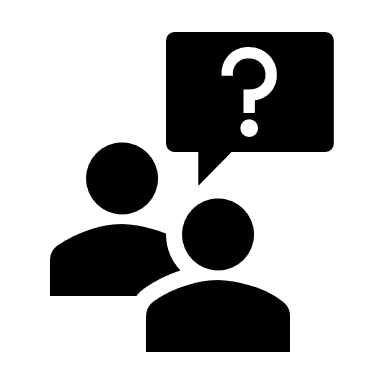 18
Acknowledgements
Presenters
Opening Address: Nancy Tremblay, Associate Assistant Deputy Minister (Materiel), DND
Obligations related to the Materiel as a Service (MaaS) option during sustainment: Dany Theriault & Daniela Raycheva, Materiel Systems and Supply Chain Division, Materiel Group, DND 
Pricing Approach: Marie-Andrée Jacques, Director, Procurement Innovation Initiatives, PSPC, Jim Miller, xxxxxxxxxxxxx, xxxxxxxxxxxxxxx, PSPC
SBCA Process & Manual: Jocelyn Montour, A/Policy Manager, Director Materiel Sustainment, DND
Aircraft Maintenance Support Equipment (AMSE): Randy Cook (DND, CoE Air), Martin Kellen (DND, DAEPM Fighter & Trainers), Marisol Dufour (PSPC, AP Defence And Marine Procurement)

Backstage / Dans les coulisses 
Director Materiel Sustainment, DND 
Jennifer Stoyle,  Director
Abaida Al-Azzawi, Prof. Development and Communications Manager
Jocelyn Montour, A/Policy Manager, Director Materiel Sustainment, DND
Nadia Bouhzam, Business Management Lead
Brianna Taylor, Administrative Officer